Detección de Vulnerabilidades en el 
Comportamiento de las Personas para Evitar que sean Víctimas de Ataques de Ingeniería Social
Departamento de Ciencias de la Computación 

Ingeniería en Tecnologías de la Información 

Ronny Rocohano, Luis Silva, Eduardo Benavides
Índice
Introducción 
Problemática
Justificación 
Objetivos 
General
Específicos 
Metodología y Procedimiento
Resultados y Discusión  
Conclusiones, Trabajo Futuro y Recomendaciones
Eduardo Benavides, Ronny Rocohano & Luis Silva
Introducción
Cada día se ha incrementado el número de personas que realizan negocios en línea, sin embargo, esta necesidad ha crecido exponencialmente a nivel mundial, debido la pandemia causada por el virus de Covid-19.
 
Sin las debidas protecciones, la ausencia de defensas y la falta de conocimiento en  seguridad de la información; los usuarios se encuentran más expuestos a los ataques de Ingeniería Social (IS)
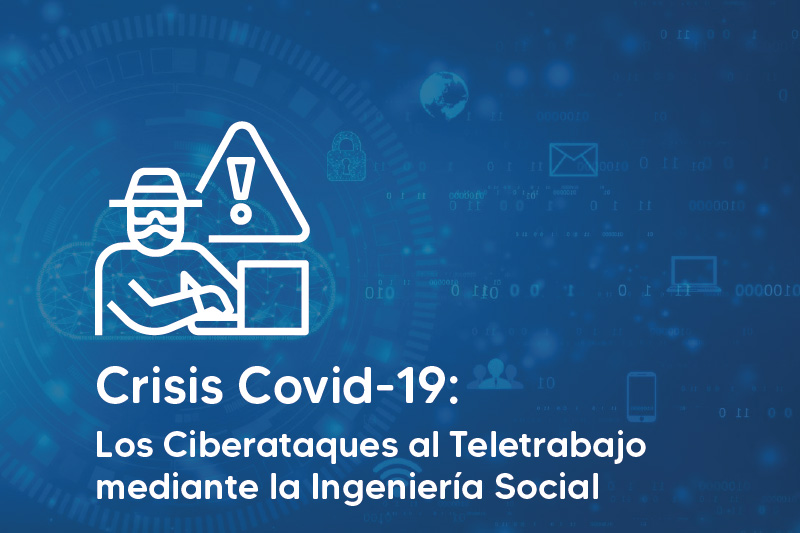 Eduardo Benavides, Ronny Rocohano & Luis Silva
Problemática
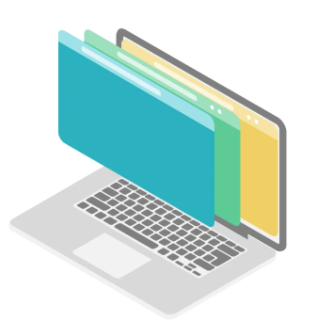 Uso de las Tecnologías de la Información TI

Debido al gran desarrollo y uso de las TI, estas se encuentran en todas las áreas de trabajo ofreciendo resolución de problemas y sencillez en la realización de tareas cotidianas. Esto ha encaminado a que los usuarios utilicen con exceso de confianza las TI y se olviden que estas no cuentan con una protección completa
Eduardo Benavides, Ronny Rocohano & Luis Silva
Justificación
Hay una gran cantidad de usuarios que están expuestos a ser víctimas de ataques de IS, debido a que al estar más tiempo haciendo uso de Internet o de dispositivos de TI son vulnerables.

Se ve la necesidad de combatir los ataques de IS, con el fin de concientizar a los usuarios finales sobre los riesgos que rodean a la información pública o privada.
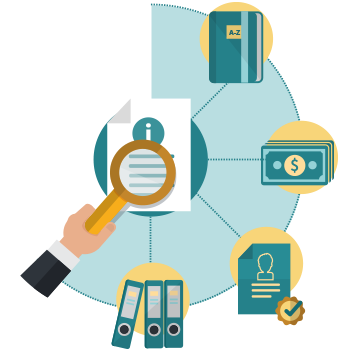 Eduardo Benavides, Ronny Rocohano & Luis Silva
Objetivos del Proyecto
Objetivo General

Determinar la relación que existe entre comportamientos de las personas, y los ataques de IS de los que son víctimas


   Objetivos Específicos

Realizar una encuesta para poder caracterizar a las personas que son más propensas a recibir un ataque de Ingeniería Social.
Realizar un análisis correlacional entre las características de las personas que son víctimas de ataques de Ingeniería Social. 
Analizar la relación existente entre las escalas de comportamiento de los usuarios.
Eduardo Benavides, Ronny Rocohano & Luis Silva
Metodología y procedimiento
Fuente de datos

Para definir y encontrar una relación entre la conciencia, el comportamiento y el conocimiento de los usuarios sobre la Seguridad de la Información, se realizó y compartió una encuesta, la cual hizo uso de cuatro escalas: 

Escala de Comportamiento de Riesgo (RBS)
Escala de Comportamiento Conservador (CBS)
Escala de Exposición a Ofensas (EOS) 
Escala de Percepción de Riesgo (EPS)
Eduardo Benavides, Ronny Rocohano & Luis Silva
Metodología y procedimiento
Hipótesis

Se espera comprobar o negar las siguientes hipótesis:

H1: No hay diferencia significativa entre las escalas {RBS, CBS, EOS, RPS}, con respecto a su promedio.
H2: No hay diferencia significativa entre los grupos encuestados (docentes, administrativos, estudiantes) con respecto a su promedio.
H3: La exposición a más horas/día que tienen los usuarios al usar el Internet, afecta el promedio de las escalas {RBS, CBS, EOS, RPS}.
H4: Existe una correlación significativa entre los promedios de las escalas {RBS, CBS, EOS, RPS}.
Eduardo Benavides, Ronny Rocohano & Luis Silva
Metodología y procedimiento
Selección de la muestra

Los encuestados del estudio incluyen a estudiantes, docentes, y personal administrativo y militares de la Universidad de las Fuerzas Armadas ESPE Sede Santo Domingo, los cuales  integran las carreras de Tecnologías de la Información, Biotecnología y Agropecuaria.
Tamaño de la muestra

Este estudio toma en cuenta los factores:
odd ratio de respuesta como 0,5
Margen de error  de 0,08
Intervalo de confianza del 95%
El tamaño mínimo de la muestra es de 131 encuestados
Las respuestas de las preguntas están desarrolladas en base a una escala de Likert
Eduardo Benavides, Ronny Rocohano & Luis Silva
Metodología y procedimiento
La encuesta constó de un total 65 preguntas las cuales se agruparon en 5 secciones principales: 
1.- Perfil de Usuario
Eduardo Benavides, Ronny Rocohano & Luis Silva
Metodología y procedimiento
2.- Escala de Comportamiento de Riesgo (RBS)
Eduardo Benavides, Ronny Rocohano & Luis Silva
Metodología y procedimiento
3.- Escala de Comportamiento Conservador (CBS)
Eduardo Benavides, Ronny Rocohano & Luis Silva
Metodología y procedimiento
4.- Escala de Exposición a Ofensas (EOS)
Eduardo Benavides, Ronny Rocohano & Luis Silva
Metodología y procedimiento
5.- Escala de Percepción del Riesgo (RPS)
Eduardo Benavides, Ronny Rocohano & Luis Silva
Metodología y procedimiento
Métodos para el Análisis de los datos 

El análisis de los datos se lo realizó al haber obtenido un total de 156 respuestas. Para ello, fue necesario analizar y comprender los valores obtenidos en cada variable, indicando si estos datos obtenidos cumplen con los objetivos planteados. Estos datos se analizan con la finalidad de contestar las hipótesis propuestas. Para el análisis de estos datos, se utilizó el programa Microsoft Excel 2016, que permitió desarrollar los análisis de varianza (ANOVA) y las pruebas Tukey.

Para desarrollar el análisis ANOVA entre las escalas {RBS, CBS, EOS, RPS}, se hizo uso de un α = 0.05, de manera que si el valor de P menor al α, se rechaza la hipótesis nula y se acepta la hipótesis del investigador ya que existe una diferencia significativa en los datos analizados y para encontrar donde se genera esta diferencia se complementa el ANOVA con la prueba Tukey la cual mostrar los grupos donde se genere la diferencia de manera más precisa. 

Donde SS = Suma de cuadrados; DF = Grados de libertad; MS = Promedio de los cuadrados; F = Error; P = Probabilidad
Eduardo Benavides, Ronny Rocohano & Luis Silva
Resultados y Discusión
Prueba de H1: No hay diferencia significativa entre las escalas {RBS, CBS, EOS, RPS} con respecto a su promedio.
Eduardo Benavides, Ronny Rocohano & Luis Silva
Resultados y Discusión
Prueba de H2: No hay diferencia significativa entre los grupos encuestados (docentes, administrativos o militares, estudiantes) con respecto a su promedio.
Eduardo Benavides, Ronny Rocohano & Luis Silva
Resultados y Discusión
Prueba de H3: La exposición de horas/día que tienen los usuarios al usar el Internet afecta el promedio de las escalas {RBS, CBS, EOS, RPS}.
Eduardo Benavides, Ronny Rocohano & Luis Silva
Resultados y Discusión
Prueba de H4: Existe una correlación significativa entre los promedios de las escalas {RBS, CBS, EOS, RPS}.
Eduardo Benavides, Ronny Rocohano & Luis Silva
Conclusiones
En el presente proyecto se logró identificar que el grupo de estudiantes es más propenso a recibir ataques de Ingeniería Social, debido a su exceso de confianza y falta de experiencia, el grupo de docentes, administradores y militares al manejar información clasificada y estar al tanto de los peligros de perder cualquier tipo de información, se encuentran en el grupo de personas con menos índice de recibir ataques de Ingeniería Social.

El análisis de los resultados entre las escalas (RBS, CBS, EOS, RBS) de los grupos encuestados, se encontró que uno de los grupos presenta diferencia sobre los demás, determinando que los grupos tienen diferentes tipos de comportamientos y percepciones del riesgo al hacer uso de la Internet o dispositivos de TI, lo que permite identificar a los grupos de usuarios que necesitan adquirir conocimientos y habilidades sobre los ataques de Ingeniería Social.
Eduardo Benavides, Ronny Rocohano & Luis Silva
Conclusiones
Se comprobó en este estudio que, a mayor cantidad de horas de exposición de un usuario a un dispositivo digital, es mayor el peligro de ser víctima de un ataque; y si adicionalmente a esto, el usuario es más permisivo o poco cauto, el riesgo del ataque aumenta considerablemente.
Eduardo Benavides, Ronny Rocohano & Luis Silva
Trabajos futuros
Se plantea recopilar alrededor de 10.000 encuestas similares a la realizada en este trabajo, con la finalidad de comprobar la exactitud en la detección de la correlación entre el comportamiento de las personas y los ataques, por medio de implementar un algoritmo de Machine Learning. 

Realización de un sitio web, que ofrezca libremente la realización de la encuesta, y el análisis automático de los resultados, con la finalidad de que sea utilizada abiertamente por las instituciones que la necesiten.
Eduardo Benavides, Ronny Rocohano & Luis Silva
Recomendaciones
Realizar capacitaciones periódicas en el tema de Seguridad de la Información al grupo de estudiantes, docentes, administradores y militares, con el fin de que reflexionen sobre los aspectos de la información que comparten. 

Capacitar a los usuarios que hacen uso de Sistemas de Información o dispositivos de TI al estar en su lugar de trabajo o área estudio, para que estos identifiquen a los riesgos que están expuestos y que actúen adecuadamente, de manera que el riesgo a perder información ya sea personal u organizacional sea mitigado o reducido. 

Aplicar las normas de Seguridad de la Información en la Universidad ESPE, ayudará a prevenir que el personal realice acciones indebidas y comprometa la información confidencial de cada usuario.
Eduardo Benavides, Ronny Rocohano & Luis Silva
GRACIAS
rgrocohano@espe.edu.ec, ldsilva1@espe.edu.ec